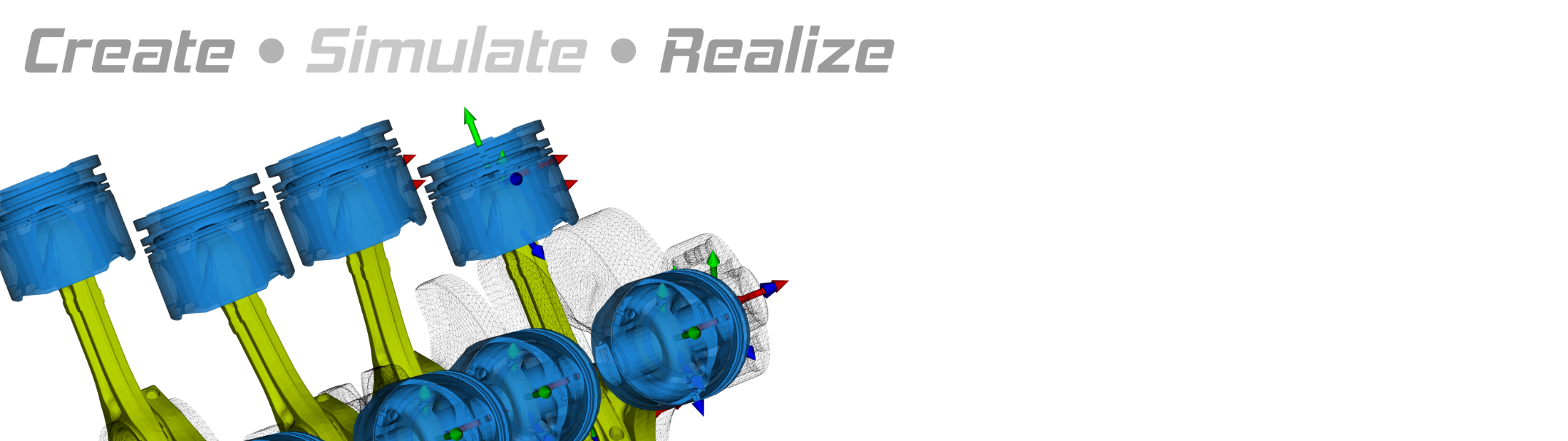 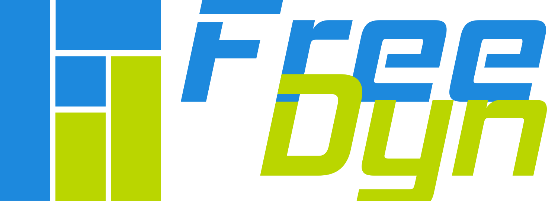 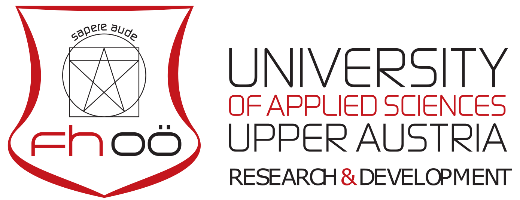 FH-Wels Kinematic Solver: 
Automated Assembly, Team-Oriented Assembly, Kinematic Testing


wolfgang.witteveen@fh-wels.at
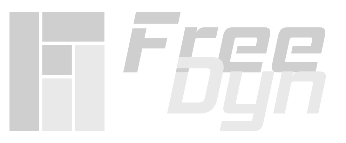 Kinematic SolverThe Most Important Facts in a Nutshell
Based on the free multibody simulation program FreeDyn (see set of slides)
Adaptable for other packages
Fast C++ Kinematic Solver
Constraints are fulfilled

(1)	Automated assembly via constraints
(2)	Assistance of manual assembly:	individually and in teams
(3)	Kinematic function test possible
Animation
(Interaction is staged - The development levelwill be reached in June)
© FreeDyn 2020
CAD Files:https://grabcad.com
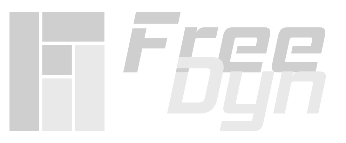 (1) Kinematic SolverAutomated Assembly
Intuitive assembly of single partsor subsystems to a completemodel based on constraints

Adaptable for your application
Animation of an automated assembly
© FreeDyn 2020
CAD Files:https://grabcad.com
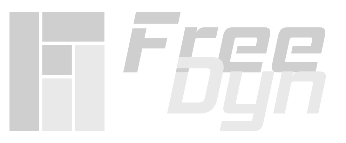 (2) Kinematic SolverAssistance of Manual Assembly: Individually and in Teams
Support of the intuitive manual assembly of single parts or subsystems to a complete model
Involved teams can be on one screen or on different computers (expert teams of different groups, home office, training situation, ....)
First part of the animation on the slide after next.
© FreeDyn 2020
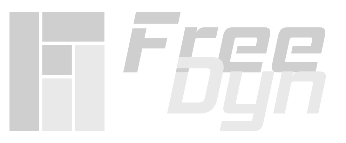 (3) Kinematic SolverKinematic function test
One or more bodies of a multi-body system are shifted by motion control. The rest of the system moves according to the constraints.
Any number of motion presets can be made on several screens (and locations) at the same time.
Scenario: Model of a production line: Person A at location A actuates robot A kinematically - Person B at location B actuates robot B kinematically - Both see the movement of both robots.

Applications: Intuitive kinematic testing (of variants), education, training, support, home office, remote control, ...

Second part of the animation on the next slide
© FreeDyn 2020
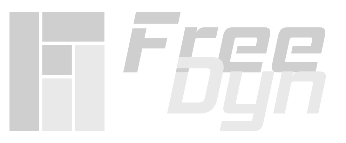 Kinematic SolverAnimation
ATTENTION: The interaction is staged because we want to convey the vision. In June 2020, the development level will be reached.
© FreeDyn 2020
CAD Files:https://grabcad.com
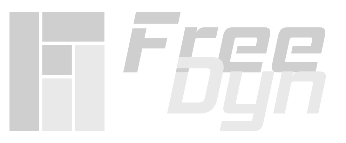 Kinematic SolverPossibilities
Automated model assembly of variants
Automated kinematic function testing of variants
Intuitive, interactive function testing (of variants) - Possibly for sales
Possible scenarios: Sales, training, support...
Kinematic testing of complex systems (production lines, ...)
Automated, manually...
© FreeDyn 2020